信息技术工程2.0
“一划两案”的实施
全体教职工培训会
泸县方洞镇中心幼儿园  黄修莲

2022.03.31
第一章：  泸县方洞镇中心幼儿园信息化发展规划
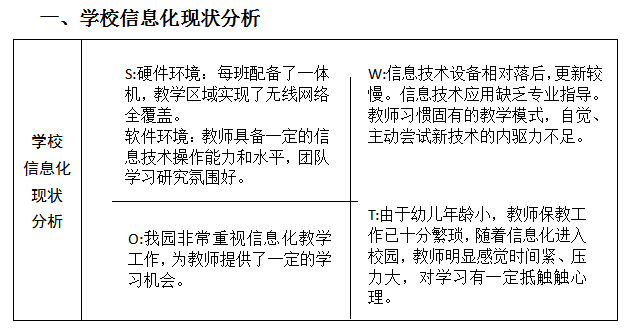 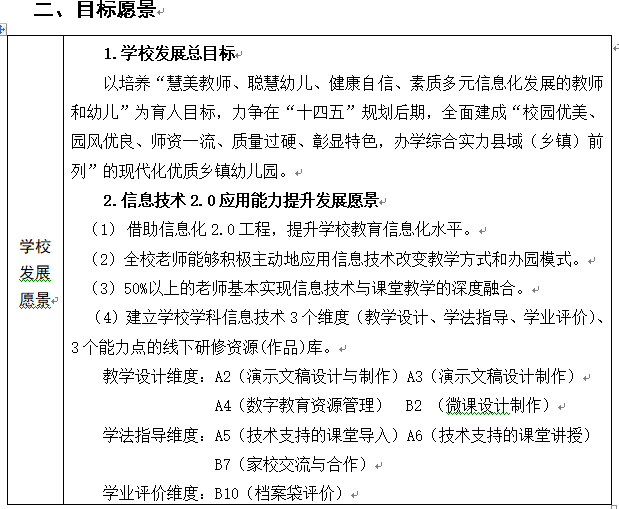 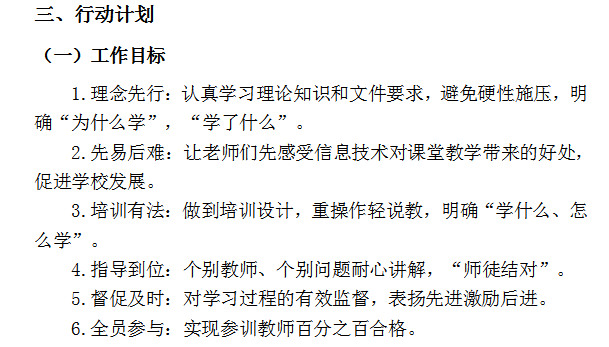 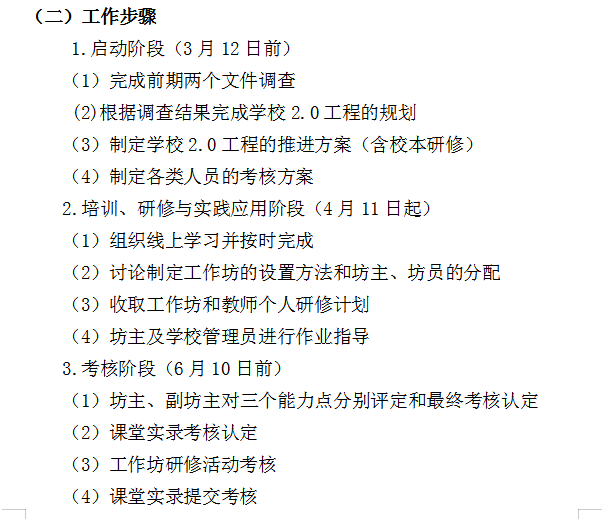 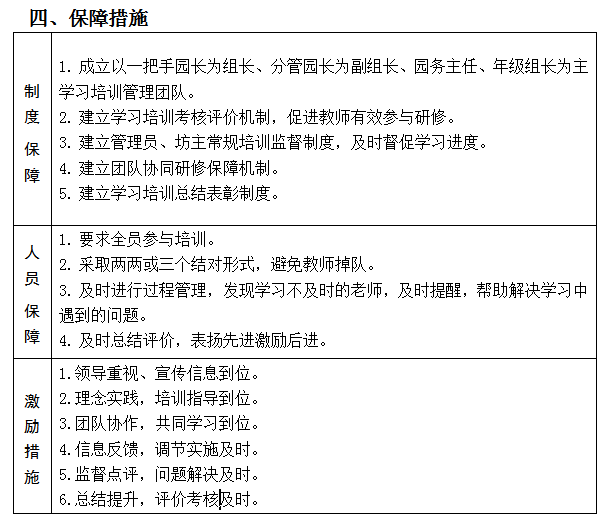 第二章：  泸县方洞镇中心幼儿园整体推进方案
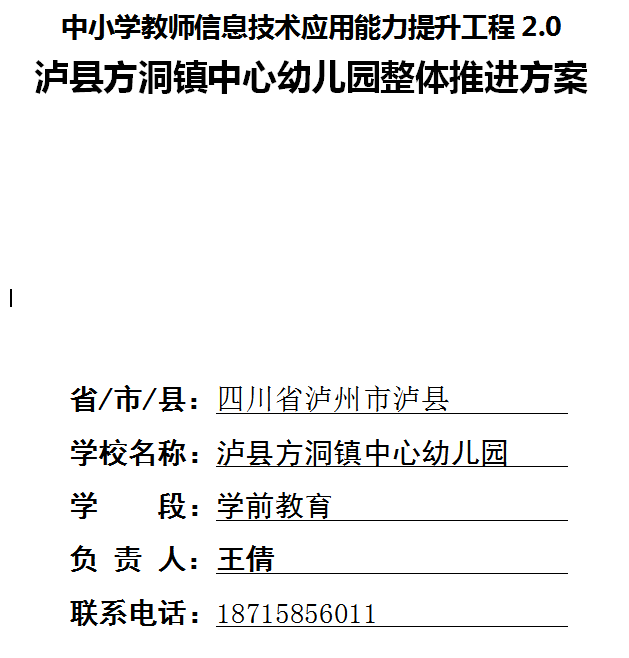 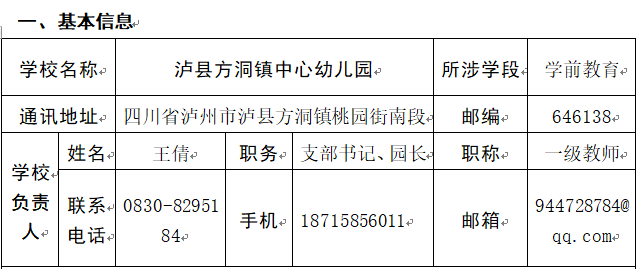 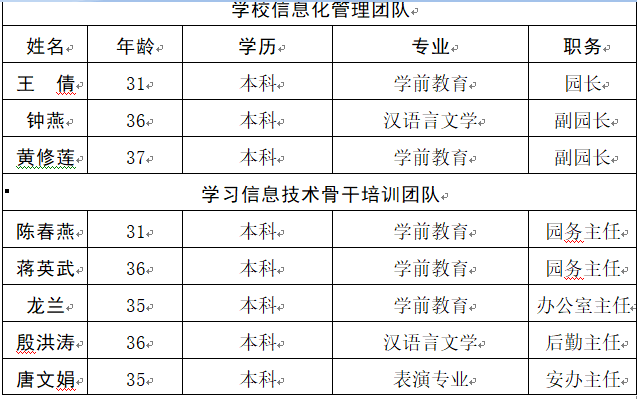 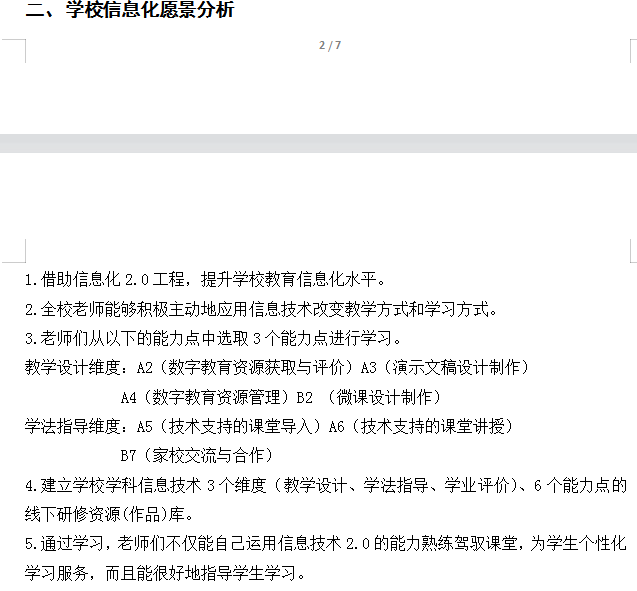 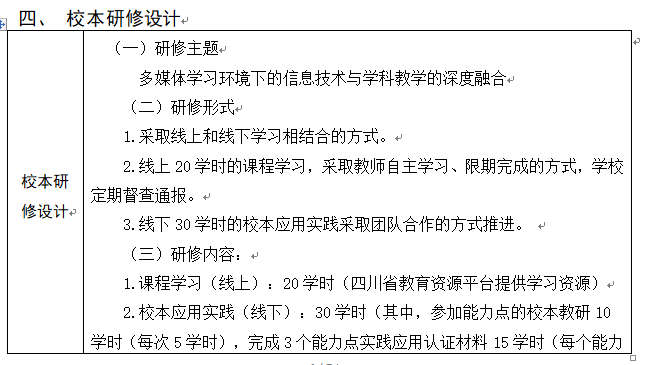 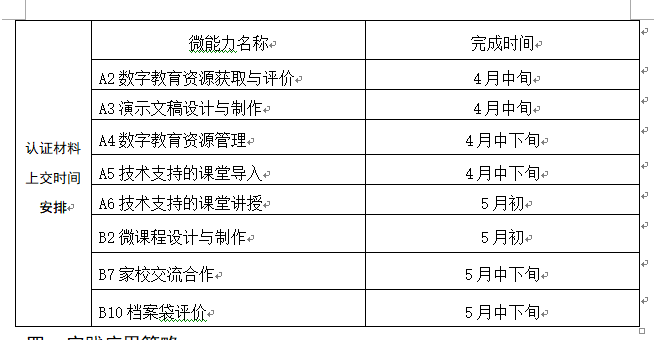 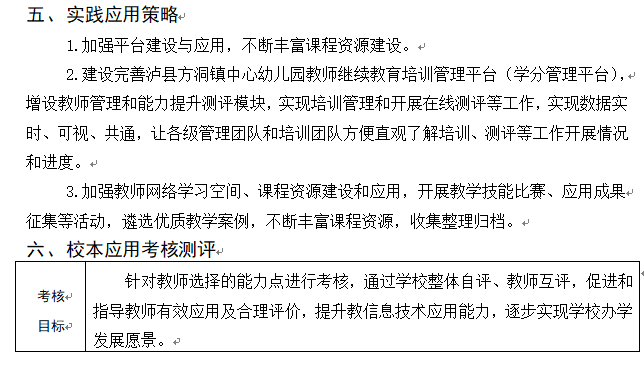 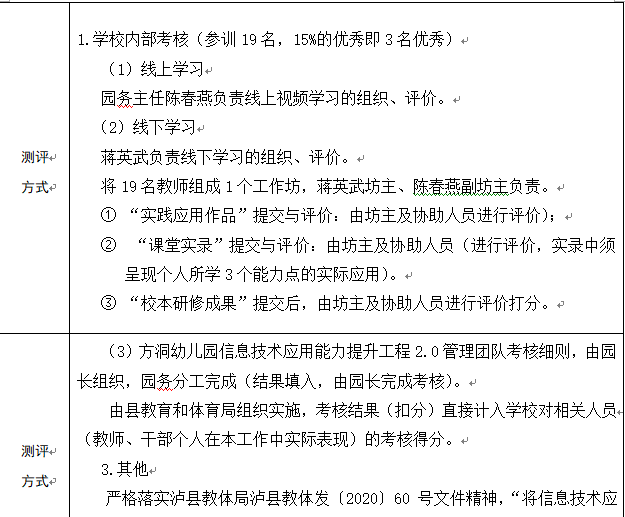 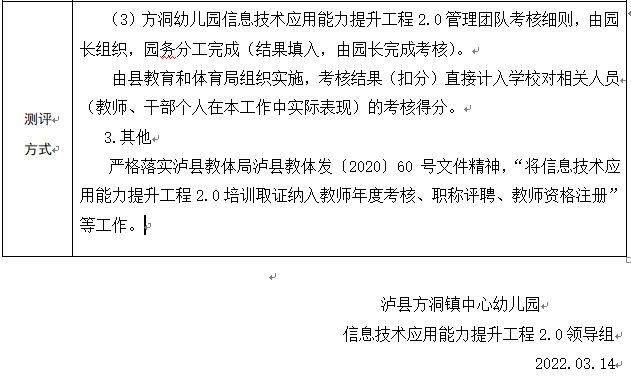 第三章：泸县方洞镇中心幼儿园信息技术管理考核方案
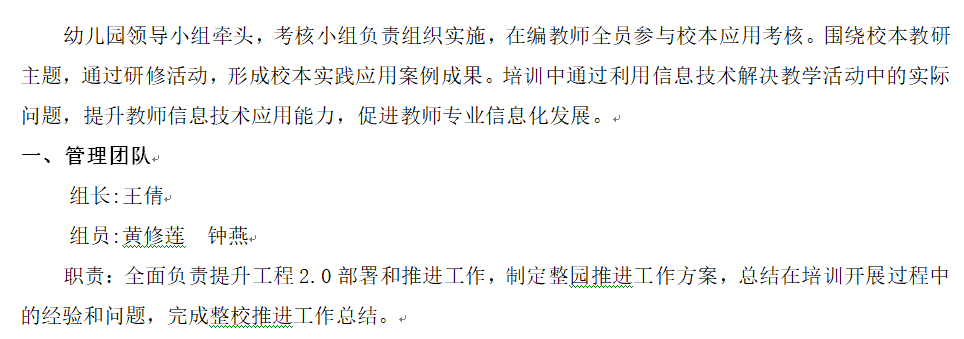 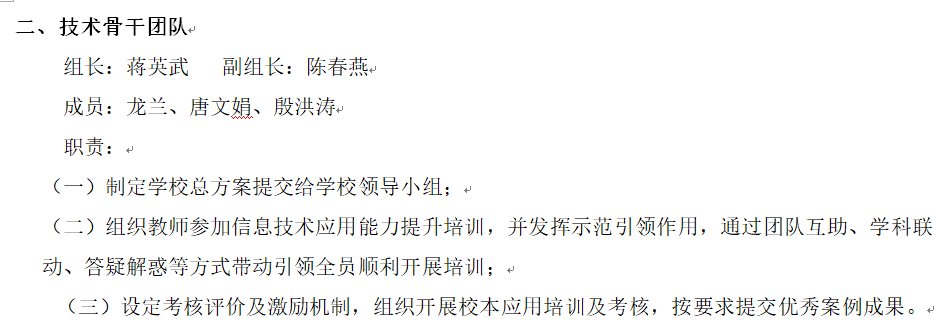 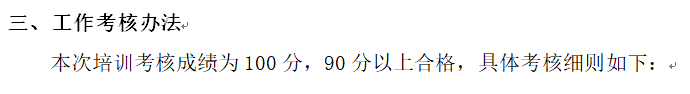 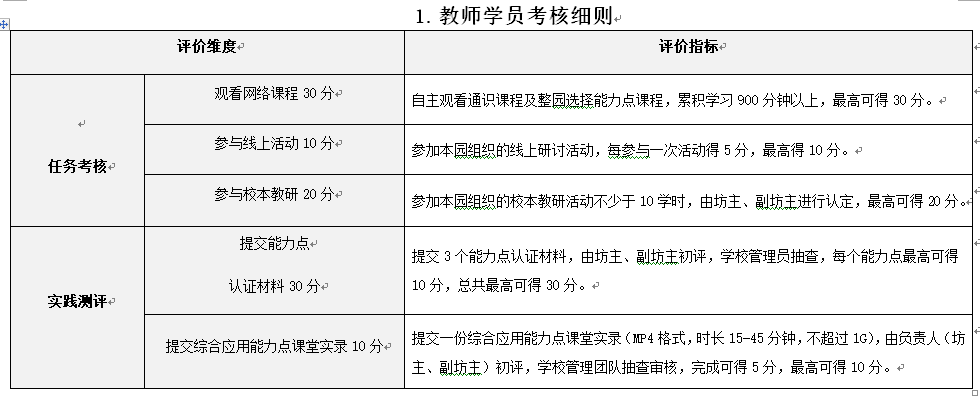 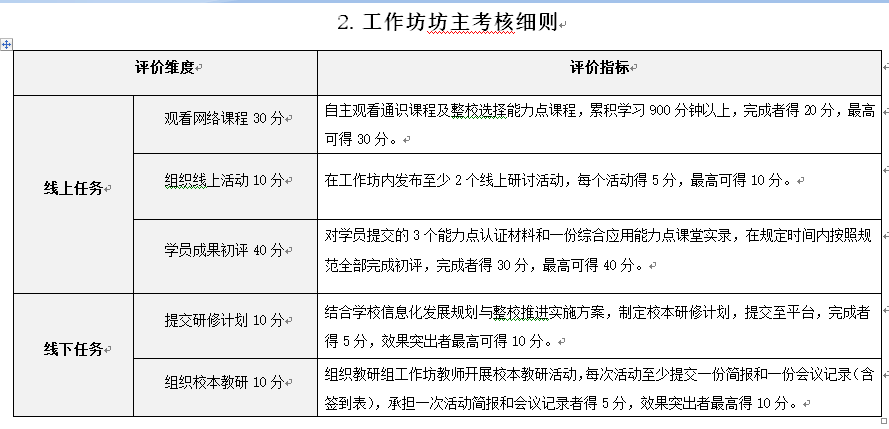 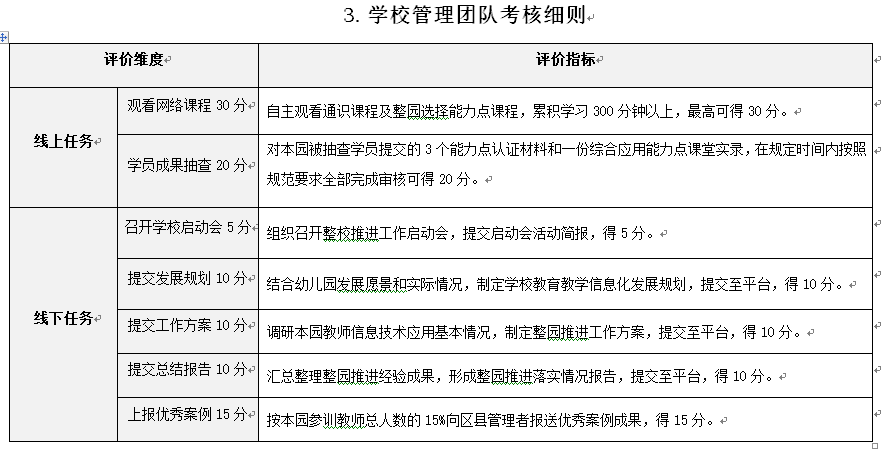 信息技术工程2.0
八个能力点解读
泸县方洞镇中心幼儿园  黄修莲

2022.03.31
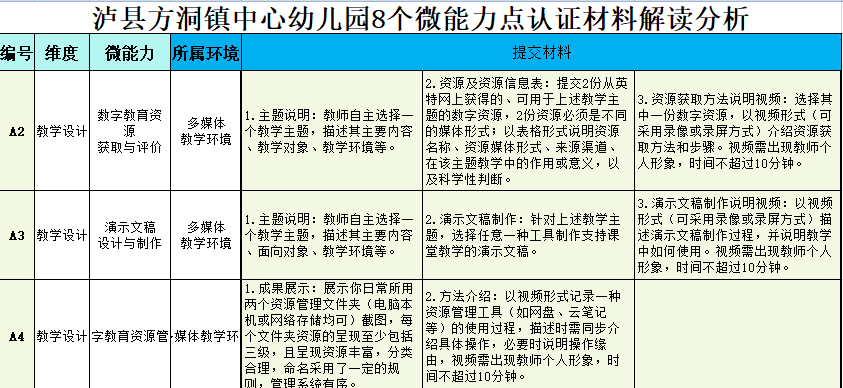 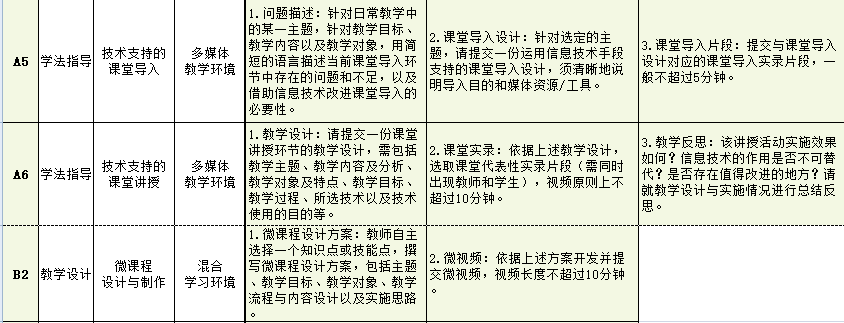 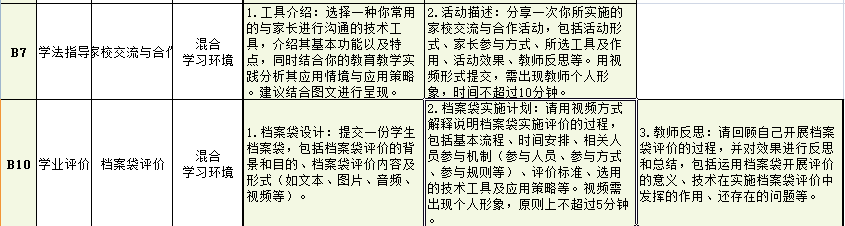 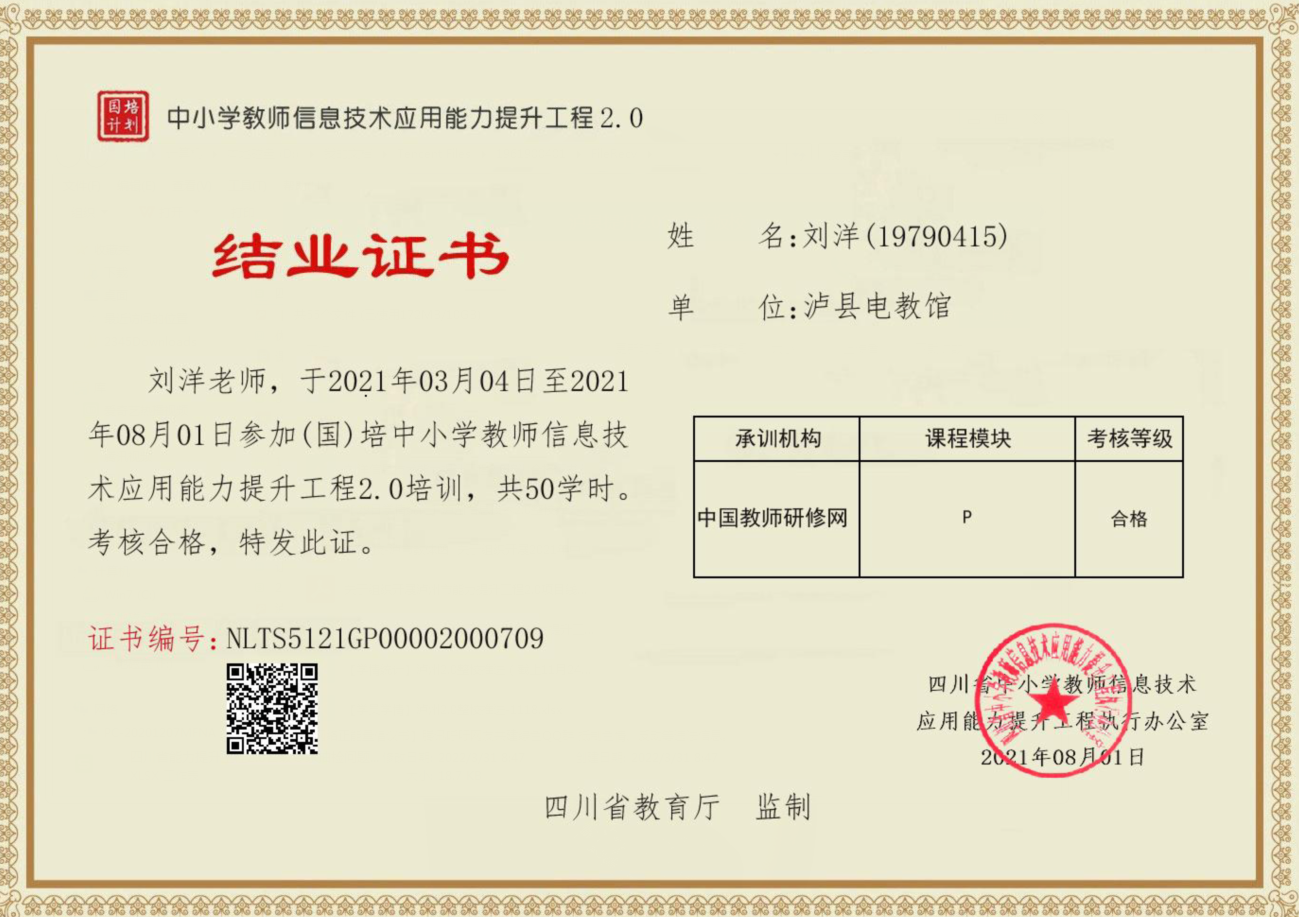 感谢大家聆听！